Programmation mobile           avec App Inventor                      http://onvaessayer.org
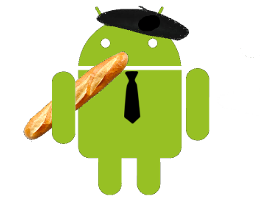